Дидактический материал на тему «Кошки в блокадном Ленинграде»
Материал подготовили: воспитатели:
Евсеева Н.Н.1 кв.кат. 
Баркова М.А.
Загадаю вам загадку – для ума нужна зарядка! Мордочка усатая, Шубка полосатая, Часто умывается, А с водой не знается? Педагог: речь пойдет о наших четвероногих друзьях.  Сегодня, мы с вами узнаем о кошках – героях.
История о коте Тимоше (рассказ педагога)
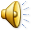 Герои блокадного Ленинграда. (рассказ педагога)
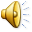 Физминутка
Вот окошко распахнулось, (Разводят руки в стороны.)Кошка вышла на карниз.(Имитируют мягкую, грациозную походку кошки.)Посмотрела кошка вверх. (Смотрят вверх.)Посмотрела кошка вниз. (Смотрят вниз.)Вот налево повернулась. (Смотрят влево.)Проводила взглядом мух.(Взглядом проводят «муху» от левого плеча к правому.)Потянулась, улыбнуласьИ уселась на карниз. (Дети приседают.)Глаза вправо отвела,Посмотрела на кота. (Смотрят прямо.)И закрыла их в мурчаньи. (Закрывают глаза руками.)
Люди шептались: Кошка! (читает воспитанник группы)
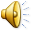 Хвостатые защитники Эрмитажа (озвучивает воспитатель)
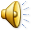 Опорная схема рассказа
Рождение маленьких сердец (читает воспитанник группы)
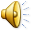 Памятники коту Елисею и кошке Василисе. (озвучивает воспитатель)
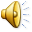